Riunione RSPPMERCOLEDI’ 10 NOVEMBRE 2021
Linee guida controllo green pass
Definire le modalità operative per l'organizzazione delle verifiche.
Soggetti incaricati con atto scritto dell'accertamento e della contestazione delle violazioni.
Prioritariamente, svolgere il relativo controllo all’accesso, a campione o a tappeto. 
Quando le esigenze organizzative o strutturali non consentano di svolgere tale modalità di verifica, sono comunque tenute a svolgere controlli a campione, almeno con cadenza giornaliera, in misura percentuale non inferiore al 20 per cento di quello presente in servizio.
Linee guida controllo green passesito negativo dei controlli
In caso di accertamento svolto all’accesso della struttura, il personale preposto al controllo:
vieterà al lavoratore l’accesso alla struttura, invitandolo ad allontanarsi; 
comunicherà la circostanza alla Direzione o Ufficio del personale competente per considerare la giornata come assenza ingiustificata.
In caso di accertamento svolto a campione all’interno della struttura di mancato possesso della certificazione o con certificazione di positività il personale preposto controllo:  
inviterà il soggetto ad allontanarsi immediatamente dalla Struttura;
redigerà un apposito verbale secondo il facsimile allegato alla presente, inviandolo al Direttore che lo trasmetterà alla prefettura competente per l’irrogazione delle relative sanzioni; 
comunicherà la circostanza alla Direzione o Ufficio del personale competente per considerare la giornata come assenza ingiustificata.
Circolare del Ministero della Salute 11 AGOSTO 2021Aggiornamento sulle misure di quarantena e di isolamento raccomandate alla luce della circolazione delle nuove varianti ed in particolare della diffusione della variante Delta
PAGINA CON I DOCUMENTI AGGIORNATI
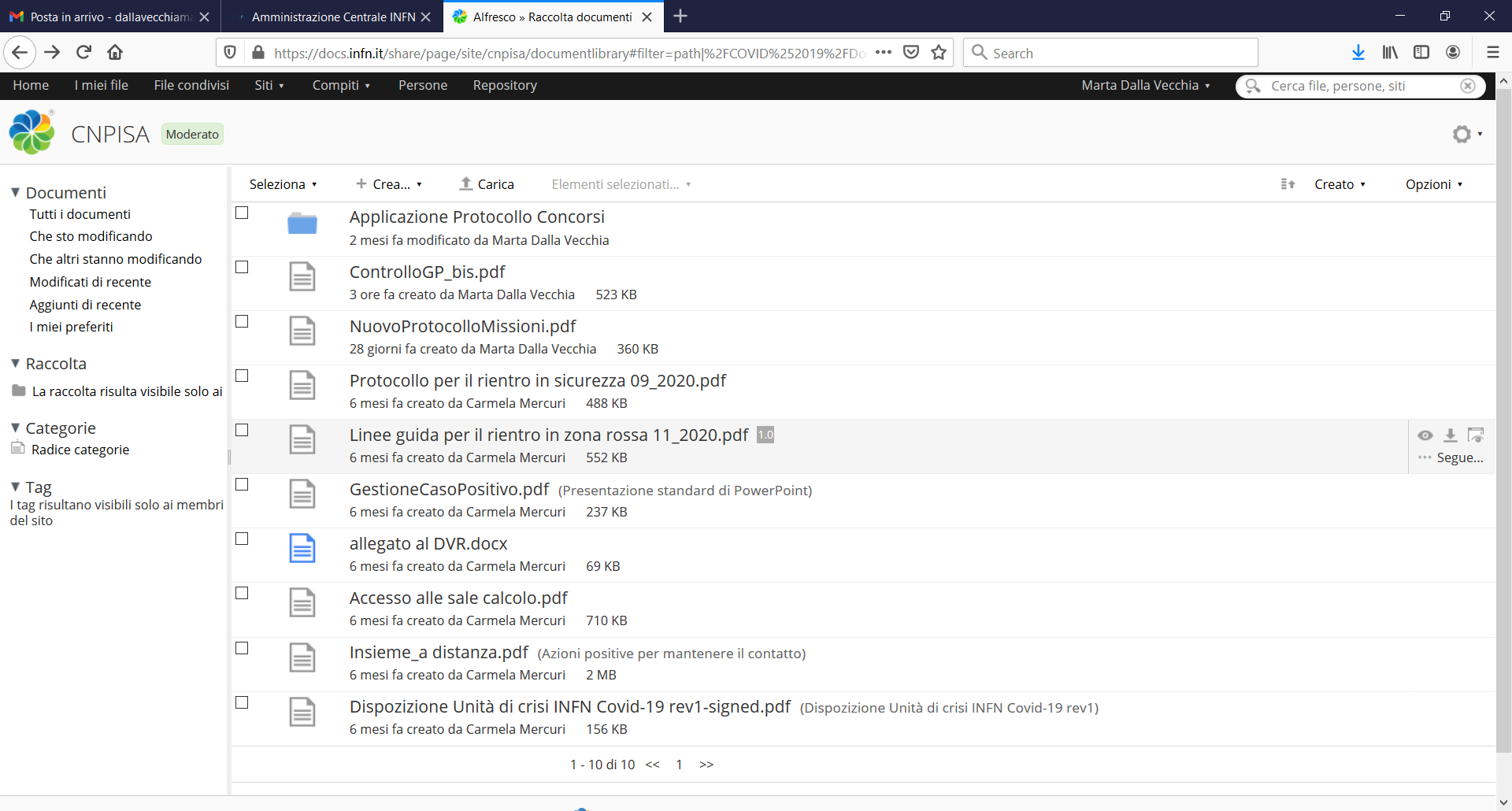 https://docs.infn.it/share/page/site/cnpisa/documentlibrary#filter=path%7C%2FCOVID%252019%2FDocumenti%2520INFN%7C&page=1